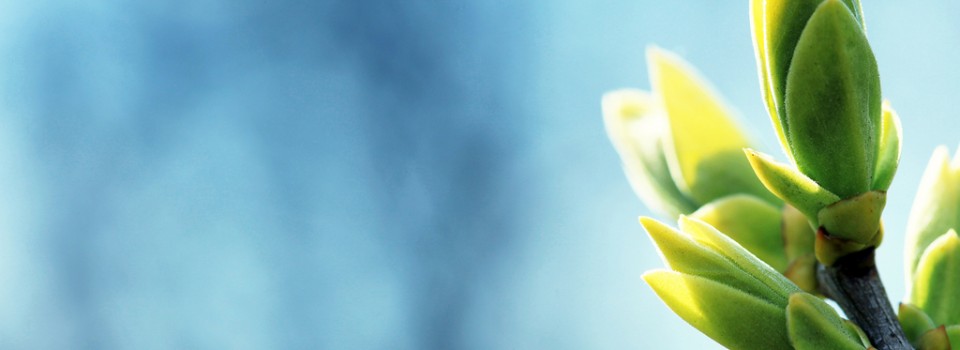 OMICS Group
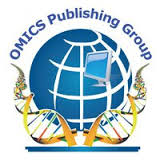 OMICS Group International through its Open Access Initiative is committed to make genuine and reliable contributions to the scientific community. OMICS Group hosts over 400 leading-edge peer reviewed Open Access Journals and organizes over 300 International Conferences annually all over the world. OMICS Publishing Group journals have over 3 million readers and the fame and success of the same can be attributed to the strong editorial board which contains over 30000 eminent personalities that ensure a rapid, quality and quick review process. OMICS Group signed an agreement with more than 1000 International Societies to make healthcare information Open Access.
Contact us at: contact.omics@omicsonline.org
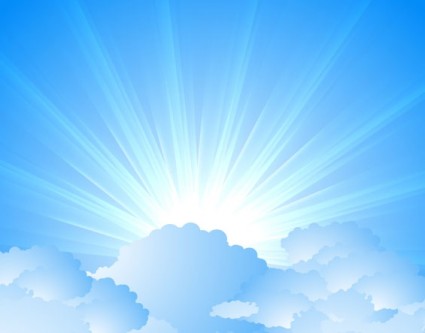 OMICS Journals are welcoming Submissions
OMICS Group welcomes submissions that are original and technically so as to serve both the developing world and developed countries in the best possible way.
OMICS Journals  are poised in excellence by publishing high quality research. OMICS Group follows an Editorial Manager® System peer review process and boasts of a strong and active editorial board.
Editors and reviewers are experts in their field and provide anonymous, unbiased and detailed reviews of all submissions.
The journal gives the options of multiple language translations for all the articles and all archived articles are available in HTML, XML, PDF and audio formats. Also, all the published articles are archived in repositories and indexing services like DOAJ, CAS, Google Scholar, Scientific Commons, Index Copernicus, EBSCO, HINARI and GALE.
For more details please visit our website: http://omicsonline.org/Submitmanuscript.php
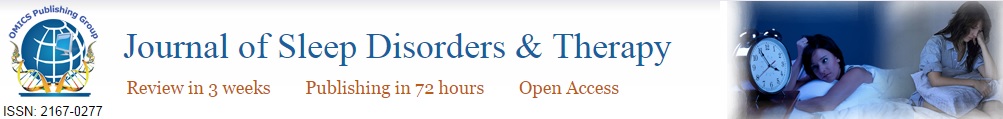 GABA in locus coeruleus in REMS regulation
Presentation for
J. Sleep Dis. Therapy
Birendra  N.  Mallick
School of Life Sciences, Jawaharlal Nehru University, New Delhi, India
                                              remsbnm@yahoo.com
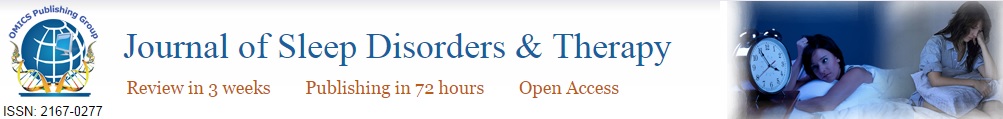 SLEEP AND WAKING ARE INSTINCT BEHAVIORS AND THEY REPRESENT STATES OF CONSCIOUSNESS

SLEEP IS A REVERSIBLE STATE WHERE CONSCIOUSNESS REMAINS IN A SUBDUED STATE
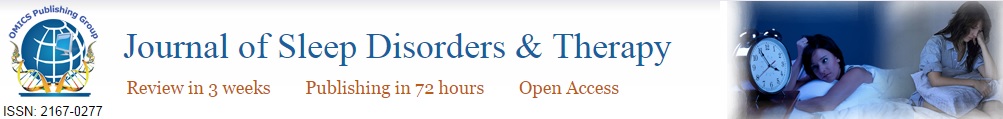 BASED ON EEG AND EMG 
SLEEP-WAKING WAS
OBJECTIVELY CLASSIFIED INTO
AWAKE AND SLEEP


ADDITIONAL PARAMETER, 
CLASSICALLY AT LEAST EOG,
HELPED IDENTIFICATION OF 
REM SLEEP (REMS)
(PGO AND HIPPOCAMPAL WAVES ALSO HAVE BEEN USED)
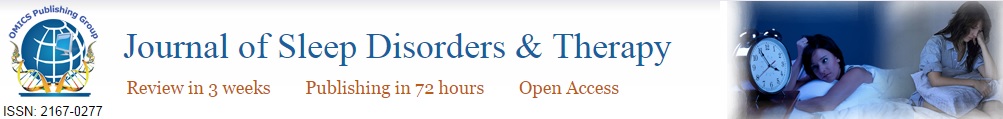 SLEEP-WAKING STAGES IN CAT
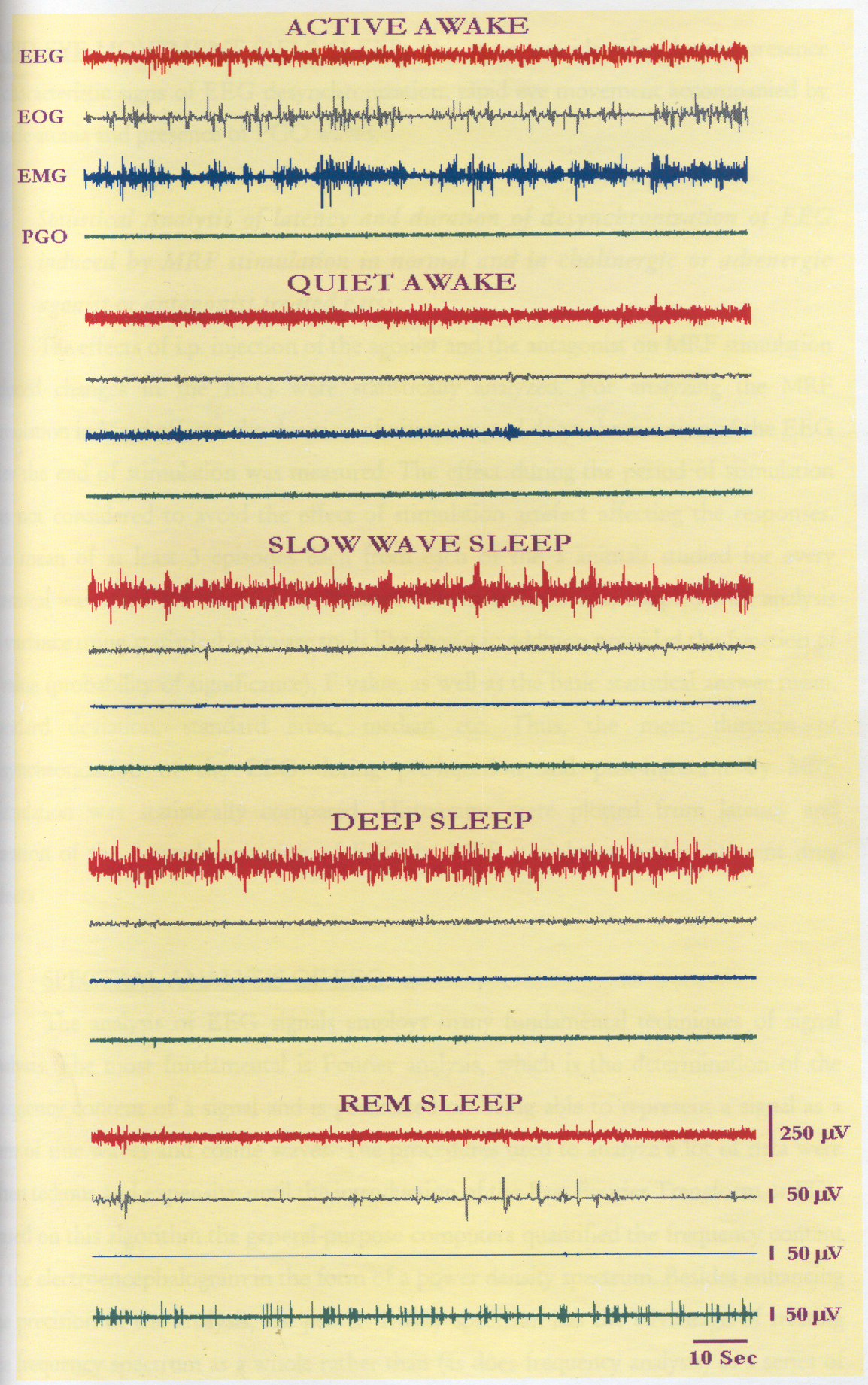 Thankachan & Mallick
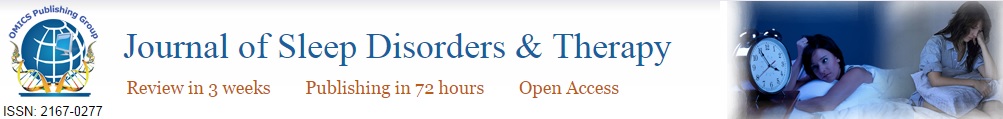 EEG
Active Wakefulness
EOG
EMG
Hipp
Quiet Wakefulness
Slow Wave Sleep 1
Slow Wave Sleep 2
100µV
REM Sleep
25µV
50µV
50µV
4 Sec
SLEEP-WAKING STAGES IN RAT
Kaur & Mallick
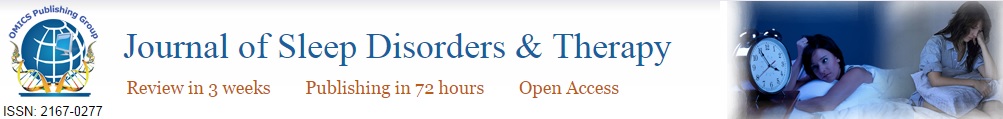 HOW IS REM SLEEP (REMS) REGULATED BY THE BRAIN?
(Neural Regulation of REMS)







Depending on the firing rate of neurons during REMS, in the brain there are 
REM-ON neurons (those increasing firing) 
and 
REM-OFF neurons (those decreasing firing/silent)
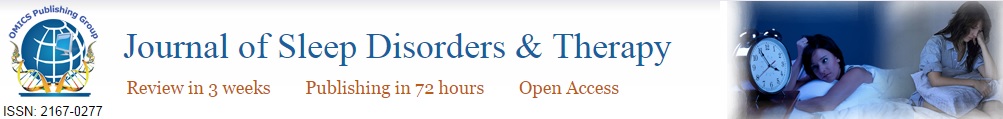 REM-ON  NEURON
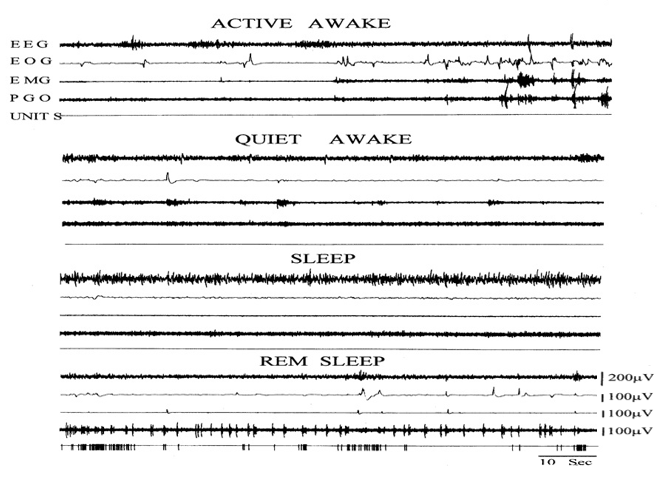 Mallick et al., Sleep Res. Online, 1998
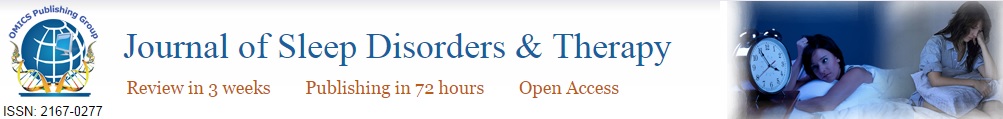 REM-OFF NEURON
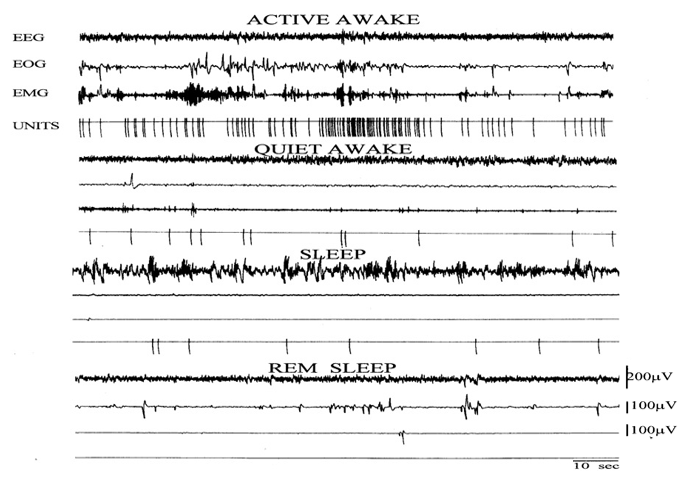 Mallick et al., Sleep Res. Online, 1998
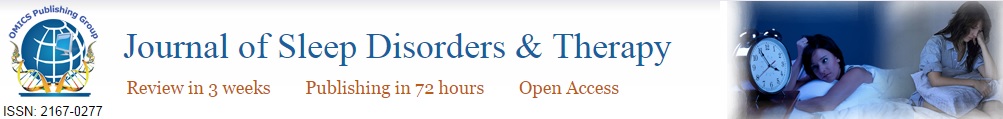 Hobson and McCarley, 1974;      Sakai, 1980
Based on recording of REM-ON and REM-OFF neuronal activities from isolated, independent studies it was proposed that for REMS 

activity of REM-ON neurons inhibit REM-OFF neurons;

acetylcholine from REM-ON neurons inhibit the 
Noradrenergic (NA-ergic) REM-OFF neurons
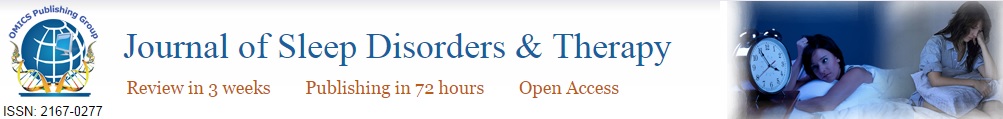 QUESTIONS WE RAISED/ASKED

Is cessation of NA-ergic REM-OFF 
neuronal activities in locus coeruleus (LC) a
pre-requisite/pre-condition for REMS generation 
or it is an associated phenomenon

Activation of REM-OFF neurons in LC should 
not allow REMS to happen

Does acetylcholine inhibit the REM-OFF neurons
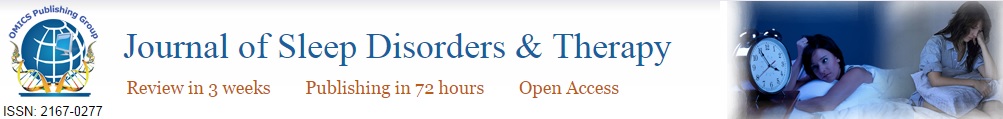 REM-OFF NEURON
HYPOTHESIS
Singh & Mallick, Neurosci. Res., 1996

IF  LC  REM-OFF  NEURONS   MUST  STOP  FIRING  FOR GENERATION OF REMS

THEIR ACTIVATION IN AN  ATTEMPT NOT TO ALLOW THEM TO CEASE FIRING


WOULD CAUSE REMS LOSS OR 
AT LEAST WOULD SIGNIFICANTLY 
REDUCE REMS
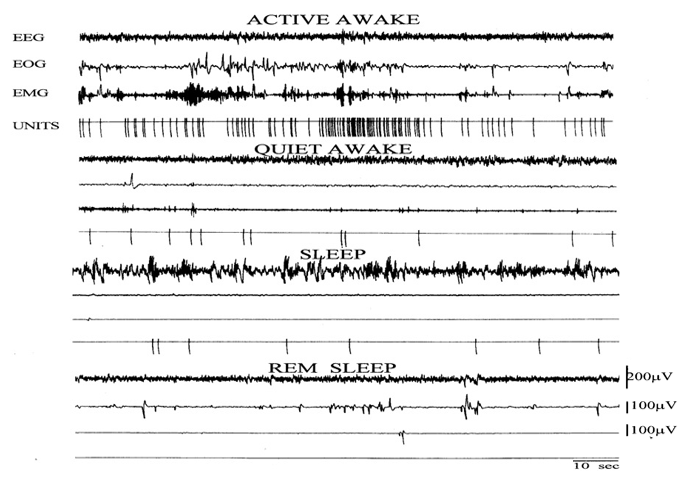 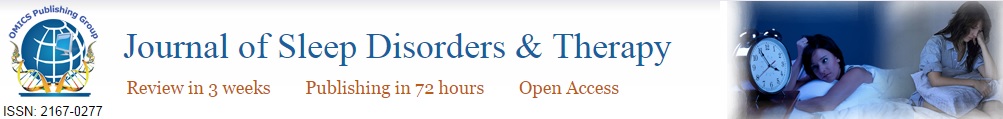 Mild sustained stimulation of LC reduced REMS
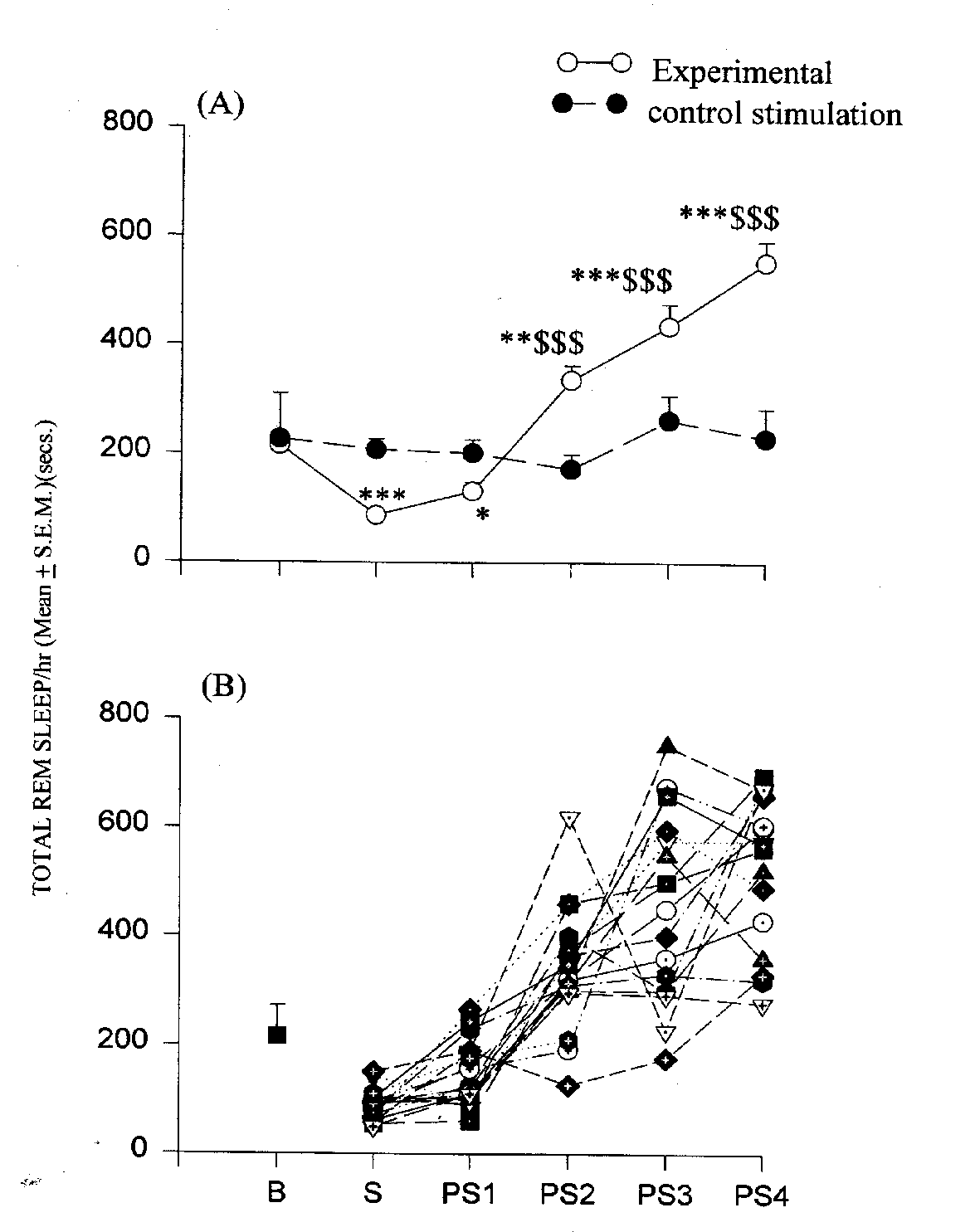 Cessation of activities of LC-NA-ergic 
REM-OFF neurons is a pre-requisite for the generation of REMS
Singh and Mallick, Neurosci. Res., 1996
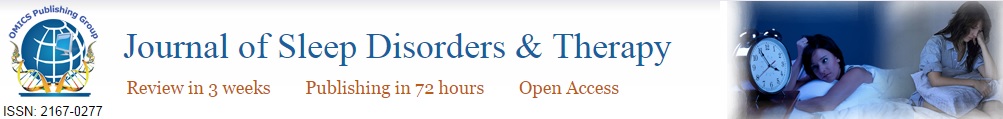 Previously, activities of REM-ON and REM-OFF neurons were recorded independently in separate animals, 
in isolated experiments on different days. 

For confirmation and to understand their temporal correlation, we recorded in freely moving normally behaving, surgically prepared chronic animals, 
both REM-OFF and REM-ON neuronal activities simultaneously along with electrophysiological 
(EEG, EMG,  EOG, PGO) waking-sleep-REMS patterns
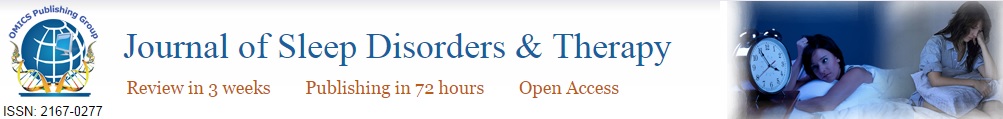 SIMULTANEOUS RECORDING OF REM-OFF AND REM-ON NEURONS
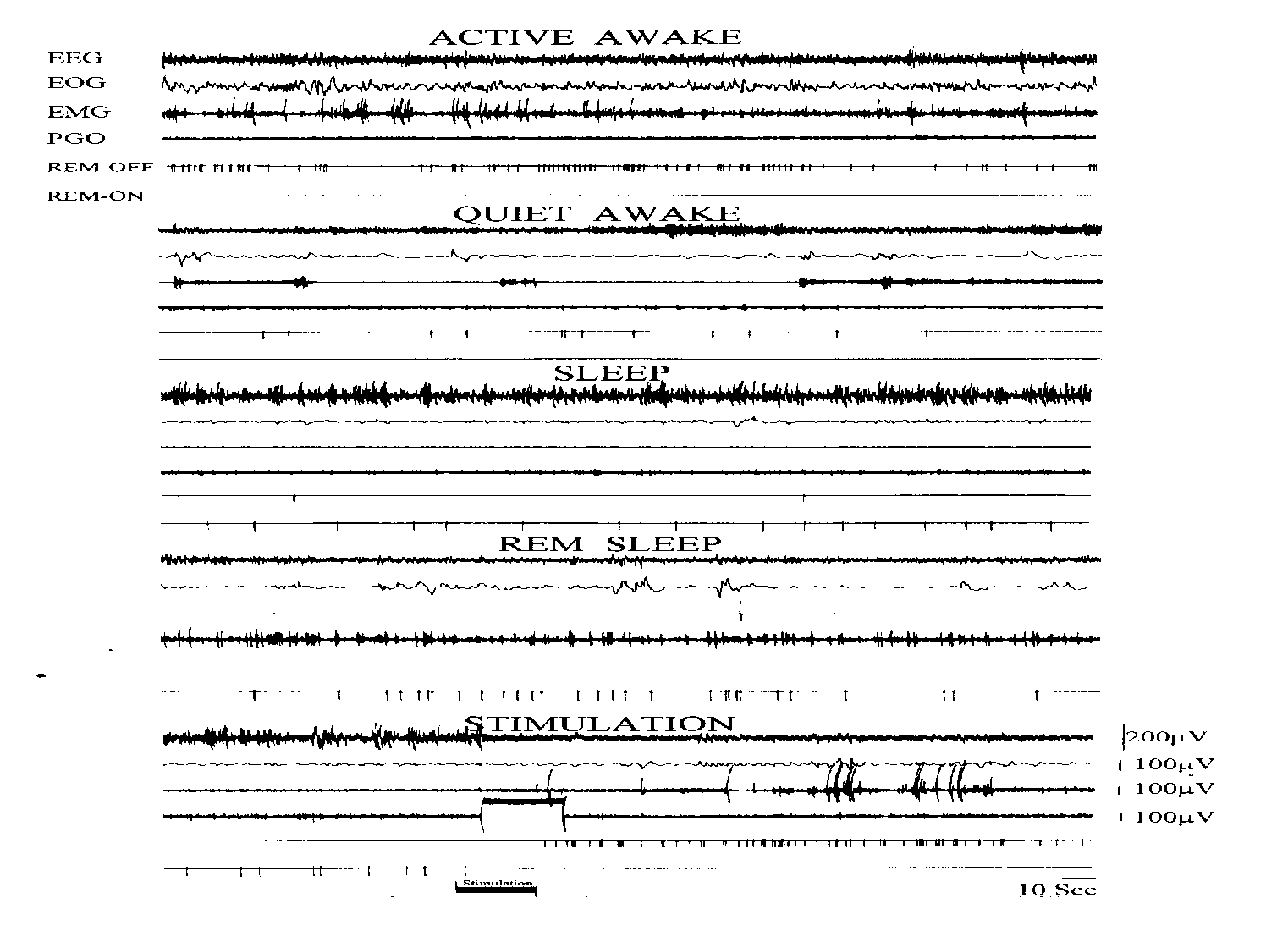 Mallick et al., Sleep Res. Online, 1998
Temporal correlation between REM-ON and REM-OFF neuronal firing
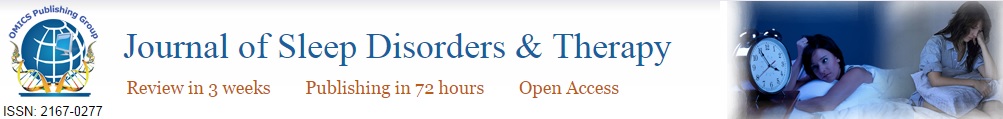 REM-OFF NEURONS MUST STOP FIRING FOR  REMS GENERATION
BUT   HOW ?
in vitro studies showed that
Acetylcholine depolarized LC neurons
i.e. not inhibition (Egan and North, 1985)
Hobson and McCarley, 1974;      Sakai, 1980
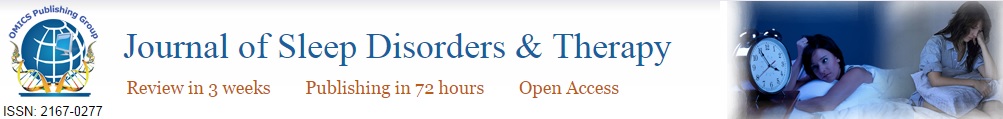 Therefore, it was hypothesized
In LC, excitatory cholinergic input from REM-ON neurons was translated into an inhibition on REM-OFF neurons through GABA interneuron for REMS generation
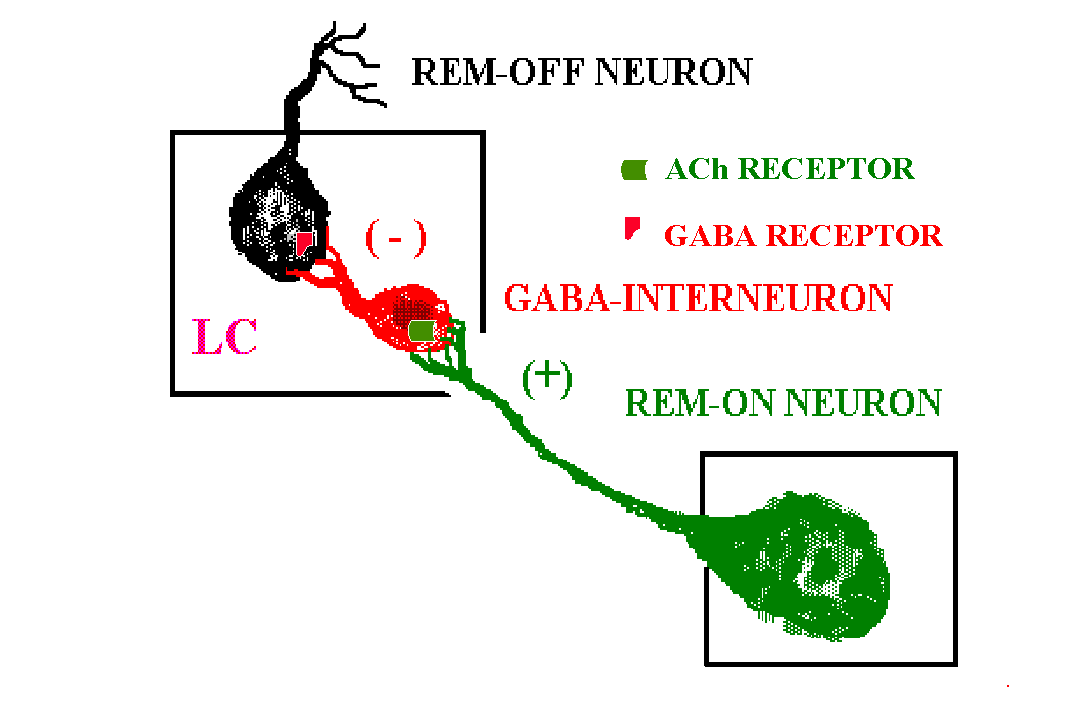 Challenge was to simultaneously gather information on
Neuro-Micro-Anatomo-Pharmaco-Physiologico-Behavioral aspects

It was overcome by microinjection of agonist/antagonist of one or more types of receptors in LC in various sequence/combination
Mallick et al., Neuroscience, 2001
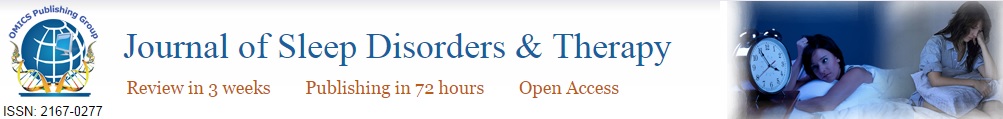 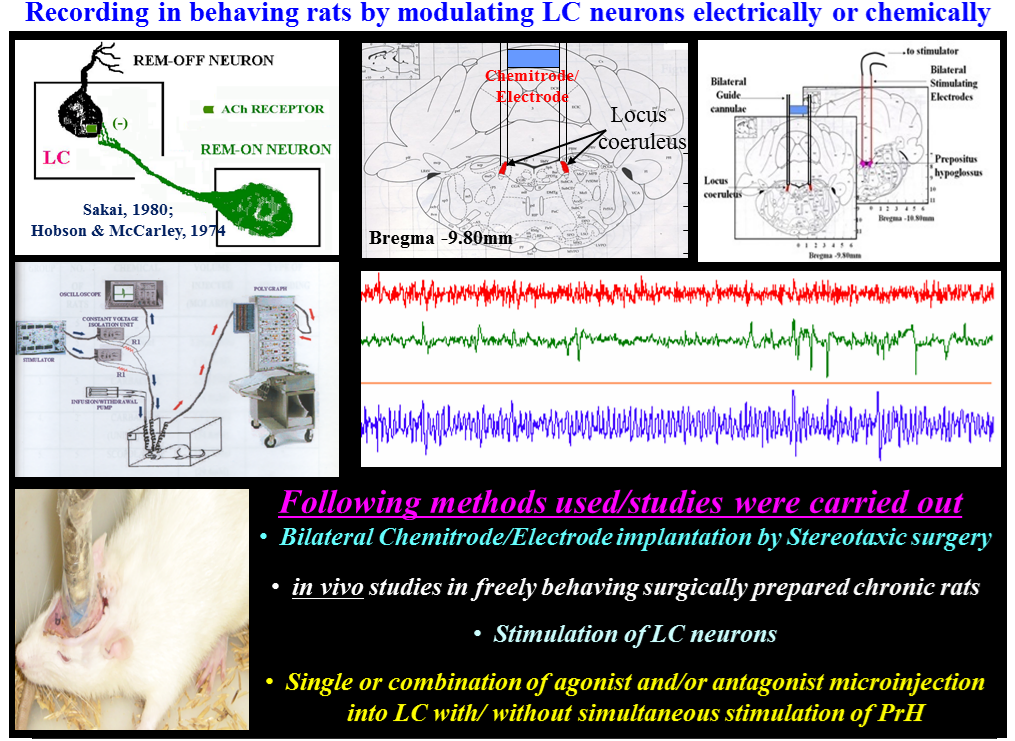 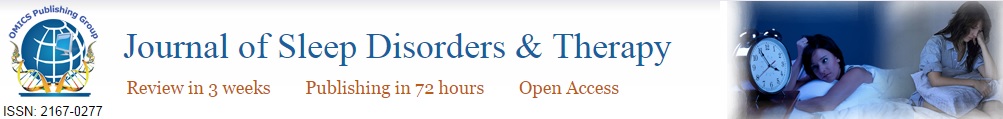 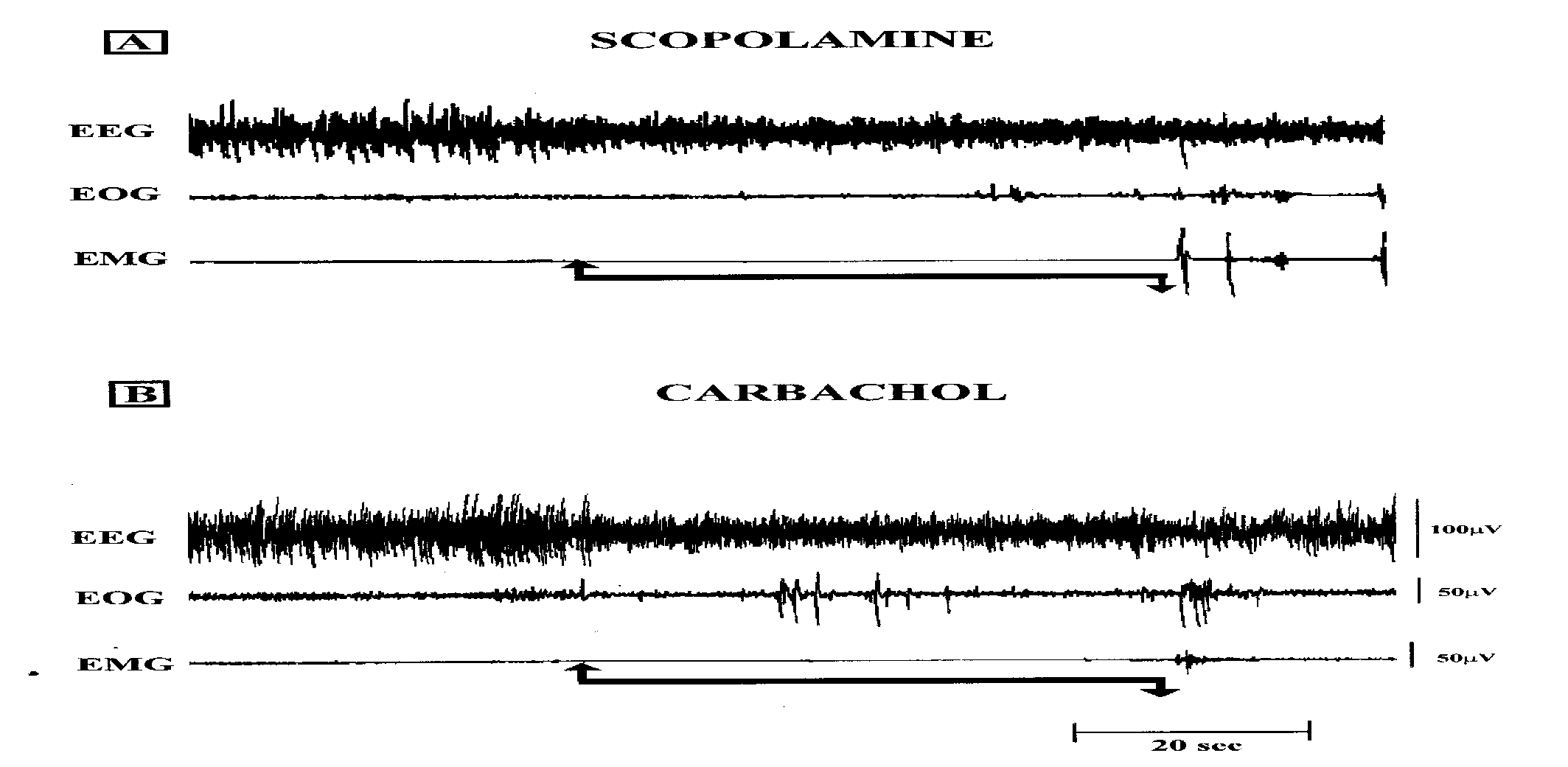 Effect of local microinjection of cholinergic antagonist (scopoloamine) 
and agonist (carbachol) bilaterally into the LC on REMS
REMS
REMS
Mallick et al., Neuroscience, 2001
REMS duration per episode was not affected, however, 
frequency of REMS generation was increased
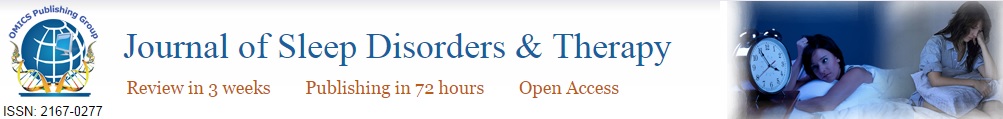 Effect of local microinjection of GABA-ergic antagonist (picrotoxin) and GABA bilaterally into the LC on REMS
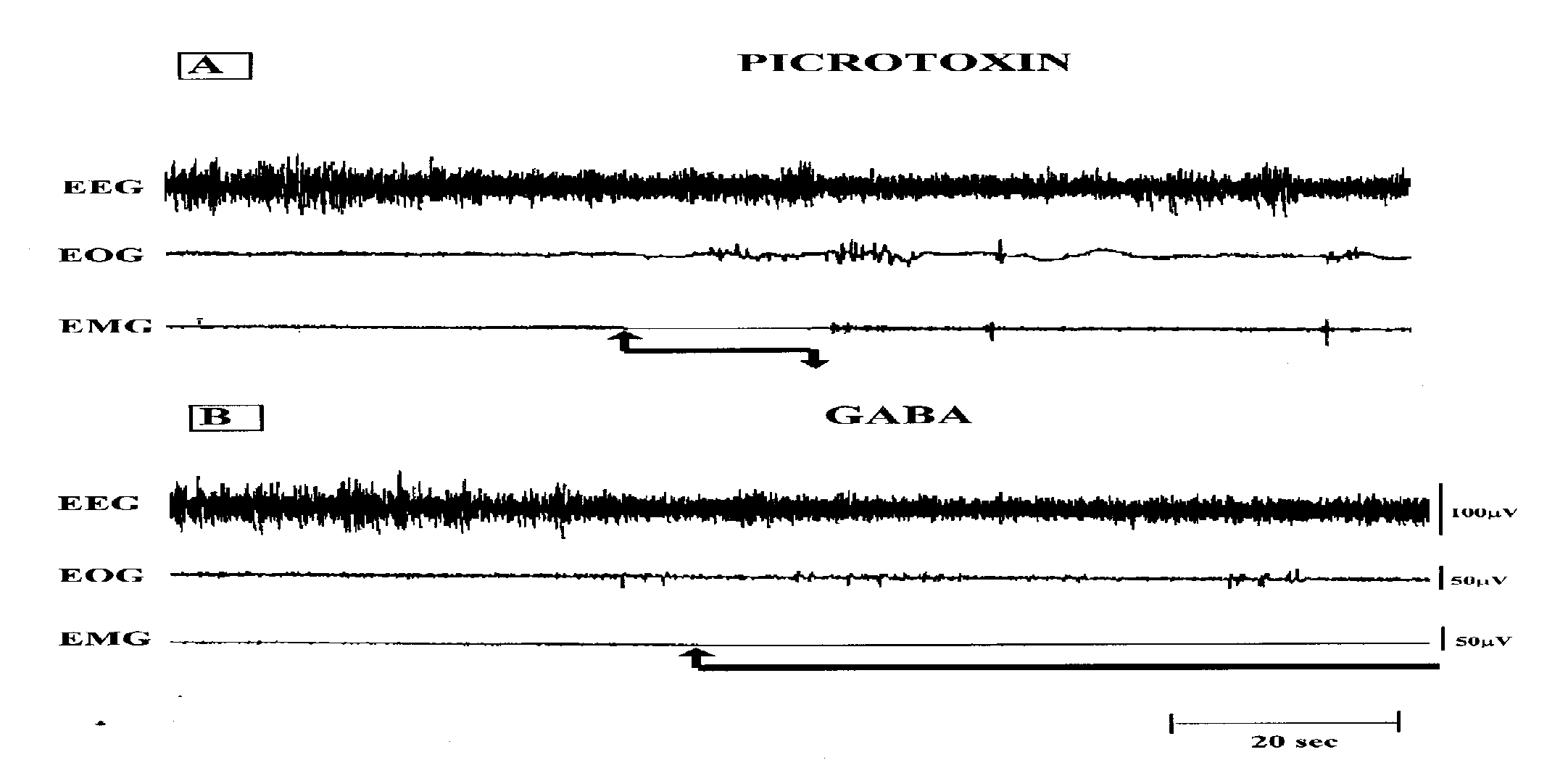 REMS
REMS
Mallick et al., Neuroscience, 2001
REMS duration per episode was significantly affected, however, frequency of REMS generation remained unaffected
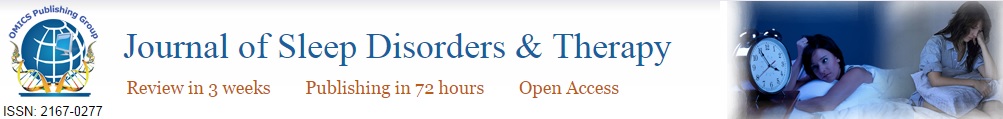 Effect of local microinjection of cholinergic and GABA-ergic antagonist/agonist in various combinations/sequences into the LC on REMS
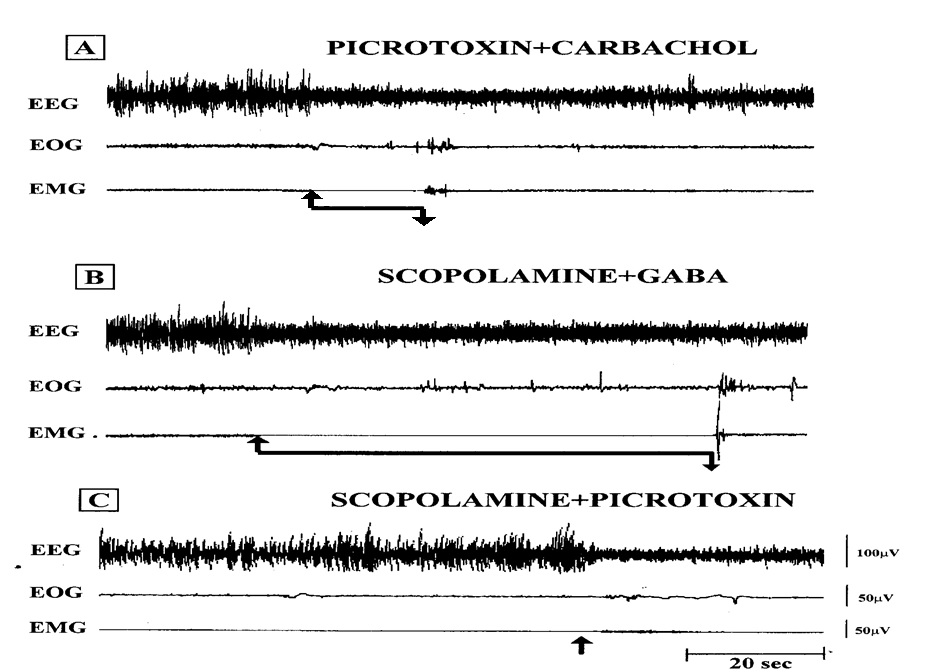 REMS
REMS
Mallick et al., Neuroscience, 2001
REMS could not be sustained
REMS duration per episode was reduced in (A); it was increased in (B), while in (C) REMS did not continue
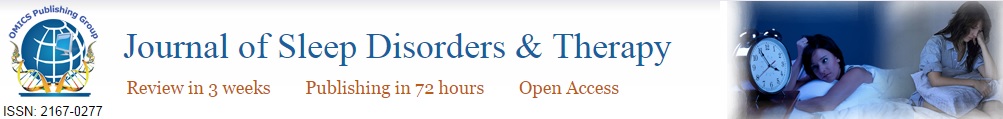 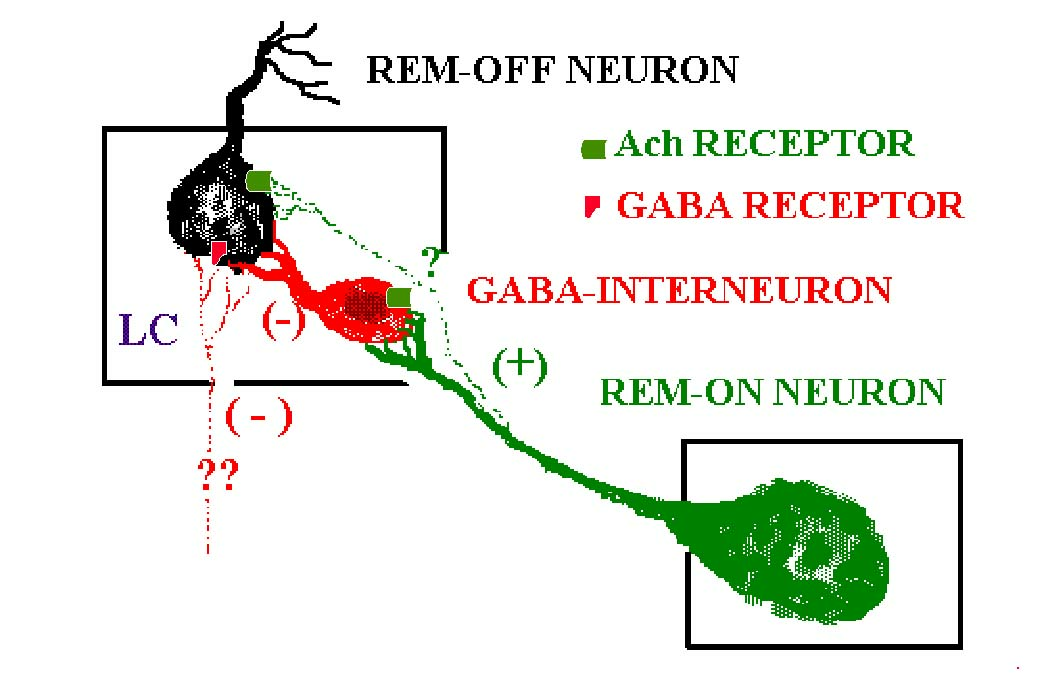 Other inputs
Mallick et al., Neuroscience, 2001
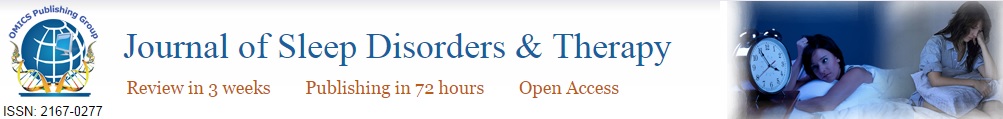 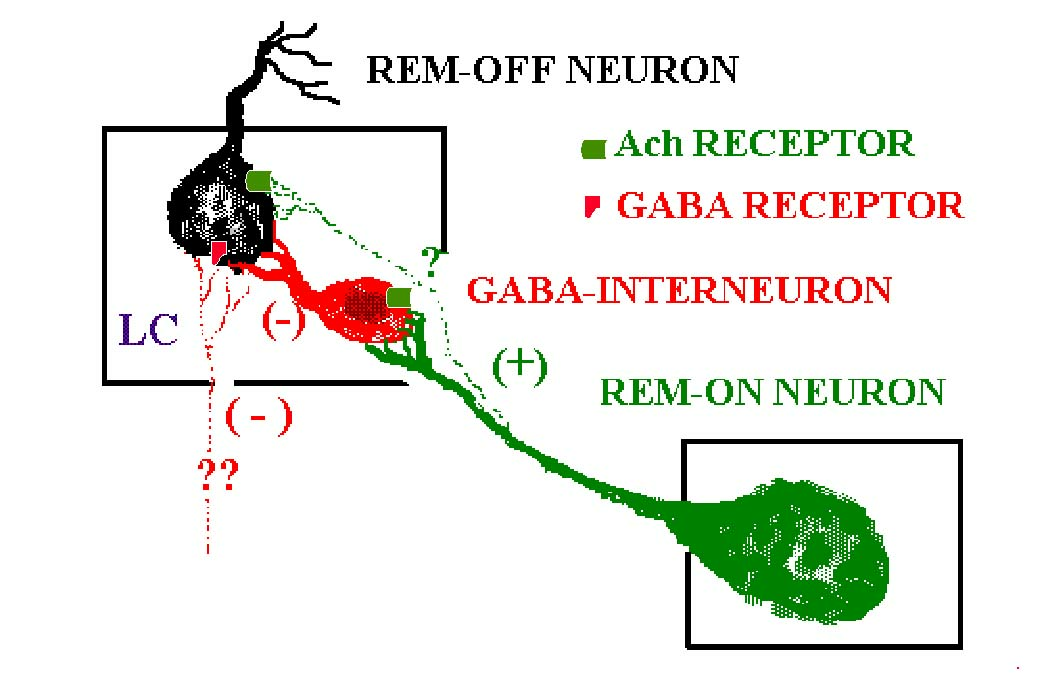 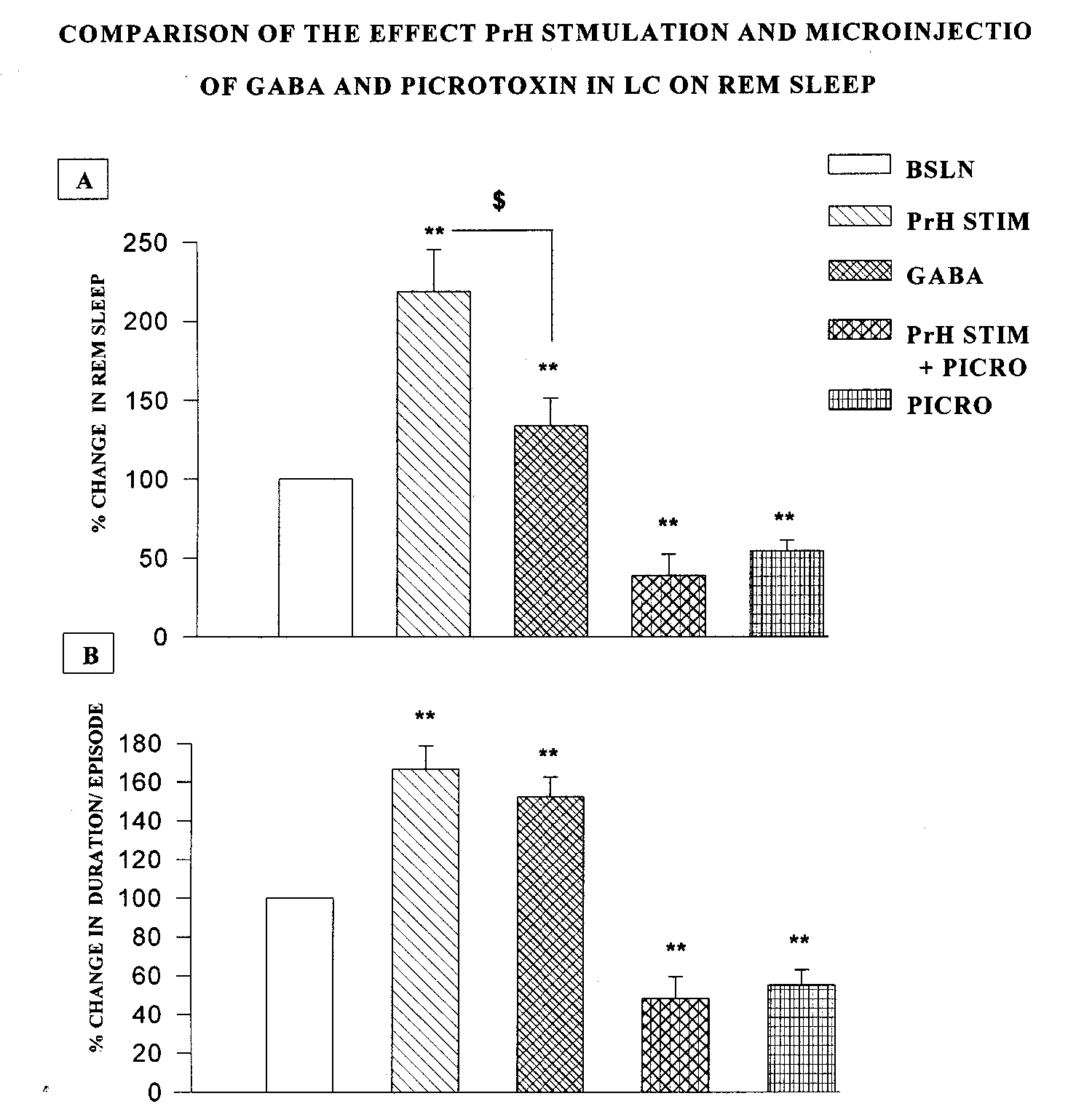 Comparison of the effect PrH Stimulation and microinjection of GABA and Picrotoxin in LC on REM Sleep
Prepositus 
hypoglossus 
(PrH)
Kaur et al., Synapse, 2001
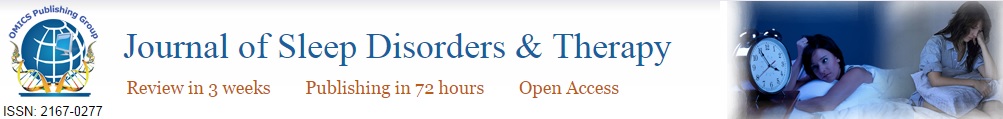 Mallick et al., Neuroscience, 2001 ;  and    Kaur et al., Synapse, 2001
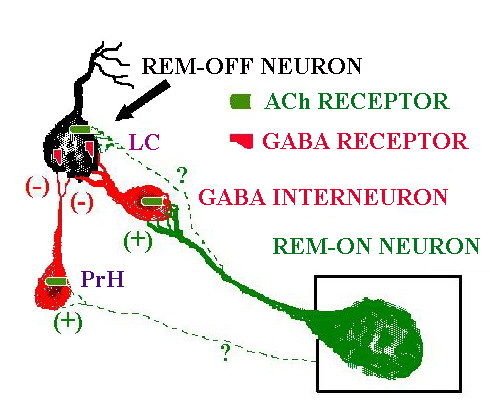 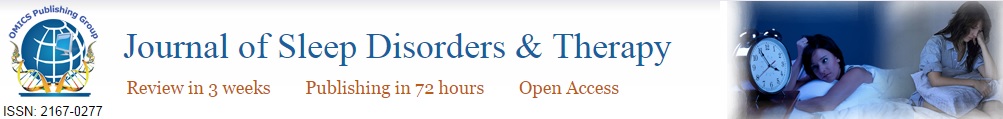 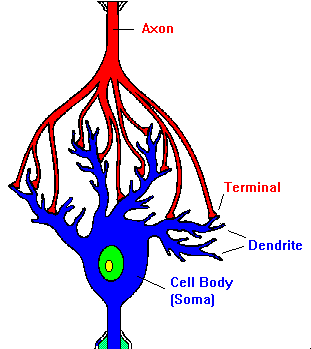 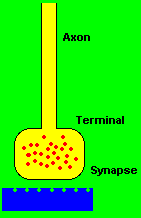 Neurotransmitter Release
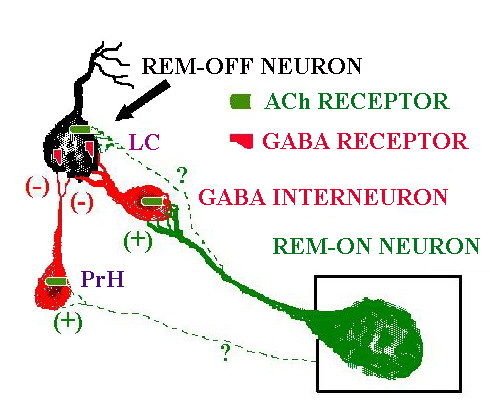 PHYSIOLOGICAL  VALIDITY?
HYPOTHESIS

IF THE PROPOSED NEURAL CONNECTIONS ARE EXPERIMENTALLY DISTURBED SO THAT THE NA-ergic LC-REM-OFF NEURONS REMAIN ACTIVE,

REMS SHOULD BE SIGNIFICANTLY REDUCED

AND SIMULTANEOUSLY

REMS LOSS ASSOCIATED SYMPTOMS SHOULD BE EXPRESSED/OBSERVED DUE TO ELEVATED LEVELS OF NA 
EVEN IN NORMAL ANIMALS (Contd…)
Mallick et al., Neuroscience, 2001
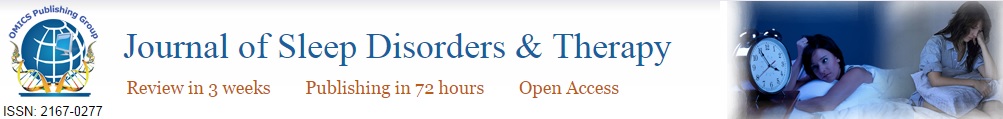 PHYSIOLOGICAL  VALIDITY?
HYPOTHESIS


We had already shown that REMSD increased Na-K ATPase activity and it was due to elevated level of noradrenalin (NA) in the brain 
(Gulyani & Mallick, Neuroscience, 1995; Mallick et al., J. Neurochem., 2000).  

Therefore, we proposed that 

GABA-antagonist, picrotoxin, into LC should not allow REM-OFF neurons to cease activity resulting in increased Na-K ATPase activity; 

Modulation of Na-K ATPase activity in LC should alter REM-OFF neuronal activity and REMS
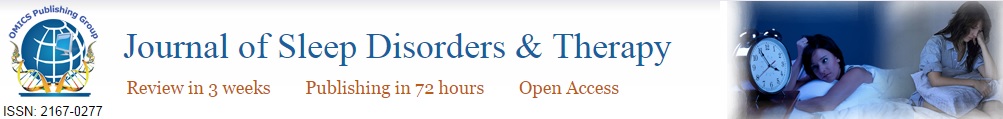 B.
A.
Picrotoxin (every 6h) bilaterally into the LC for 48h reduced REMS (A) and increased Na-K ATPase activity (B) significantly
40
**
20
± S.E.M.)
35
30
15
25
20
moles Pi/mg protein/hr + SEM
10
Percent time (mean
15
10
5
5
*
0
DS
SWS
AW
REMS
QA
0
Control
Picrotoxin
Picrotoxin
Baseline
Kaur et al., Behav Brain Res. 2003
Kaur et al., Behav Brain Res. 2003
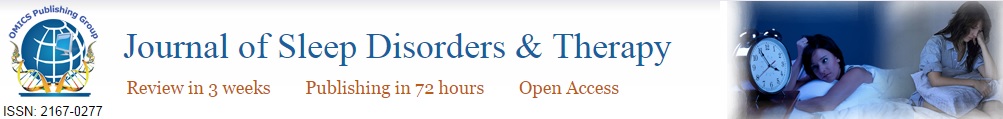 **
20
A.
B.
REMSD
Picrotoxin every 6h into LC
Comparison of Na-K ATPase activity in rat brain
15
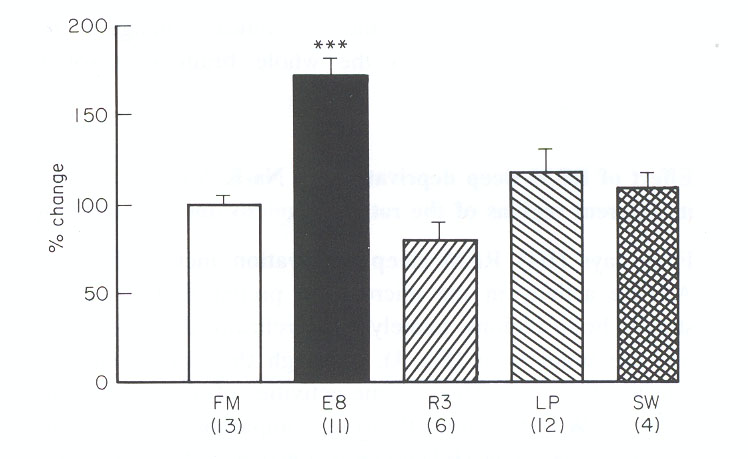 10
moles Pi/mg protein/hr + SEM
5
0
Control
Picrotoxin
Kaur et al., Behav Brain Res. 2003
Gulyani and Mallick, J. Sleep. Res., 1993
We had confirmed that the REMS loss associated increase in Na-K ATPase activity is actually mediated by elevated level of NA (Gulyani and Mallick, 1995; Mallick et al., J. Neurochem, 2000)
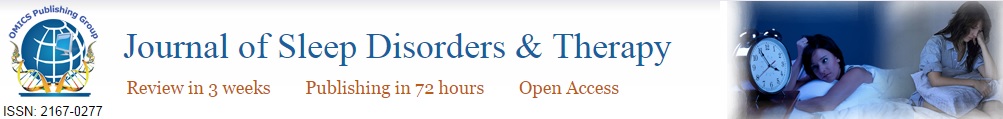 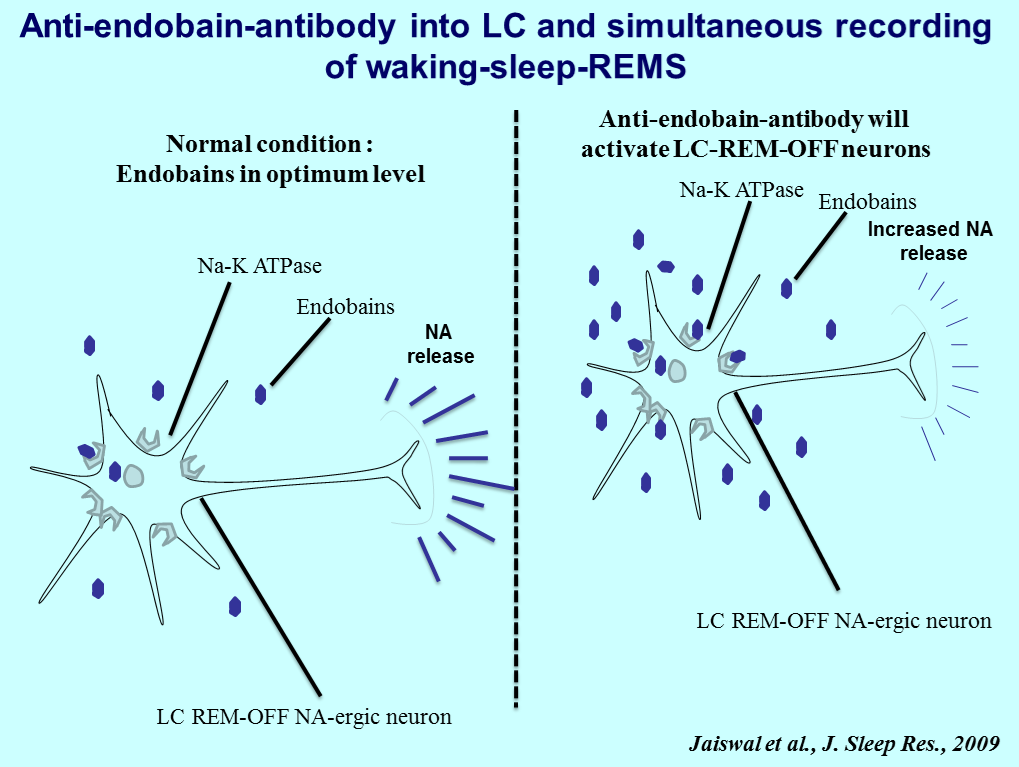 Effect of anti-ouabain antibody into LC on sleep-waking-REMS
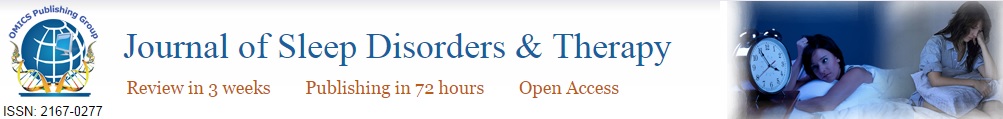 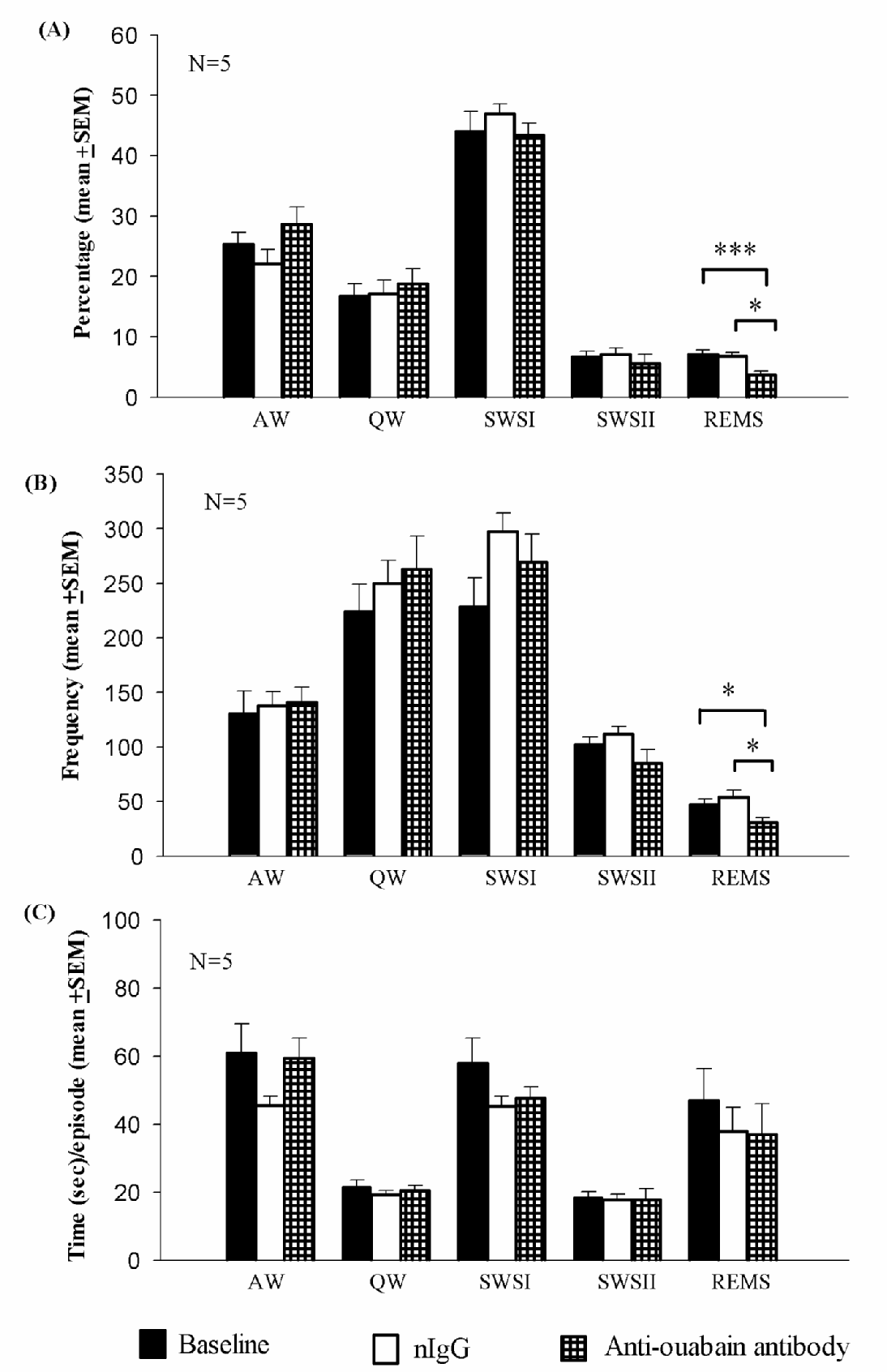 Jaiswal et al., J. Sleep Res., 2009
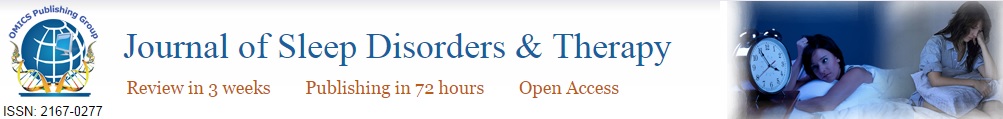 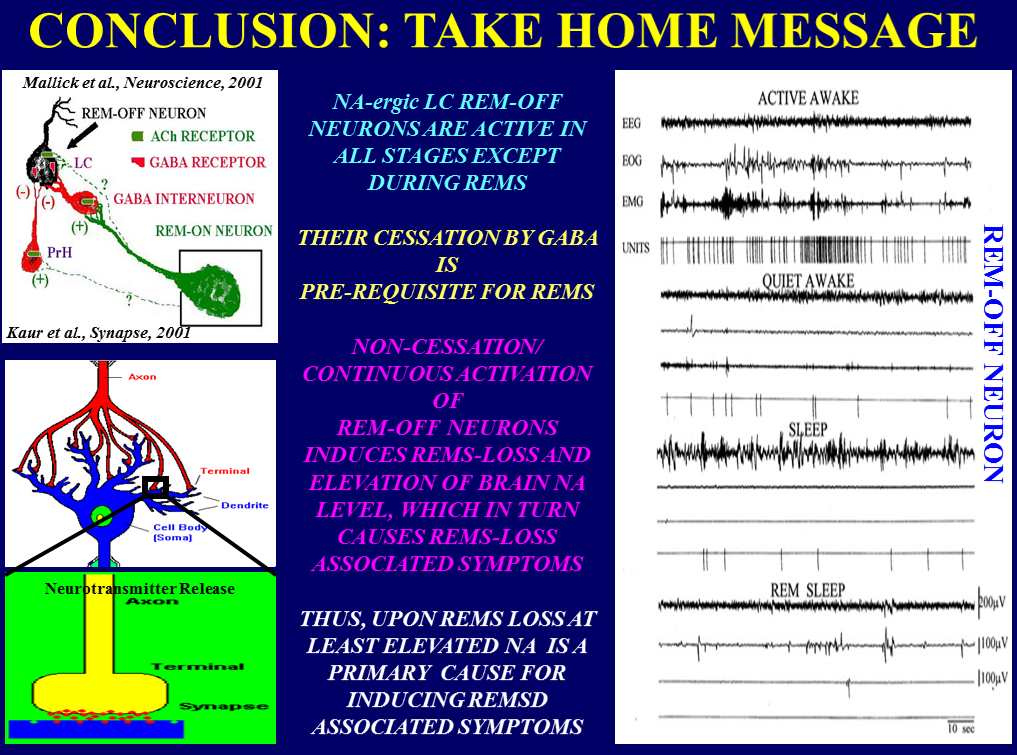 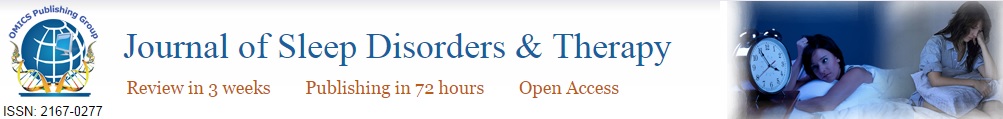 ACKNOWLEDGEMENT
I thank all my co-workers for their contributions in the studies presented here




Funding from the following Indian agencies is acknowledged : 

BIOSCIENCE AWARD, CSIR, DBT, DST, ICMR,

J C BOSE FELLOWSHIP, JNU, UGC
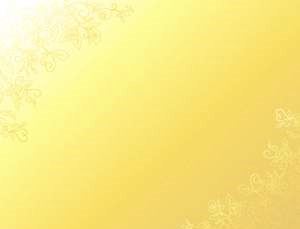 Sleep disorders and therapyRelated Journals
Alzheimer's Disease & Parkinsonism

Brain Disorders & Therapy
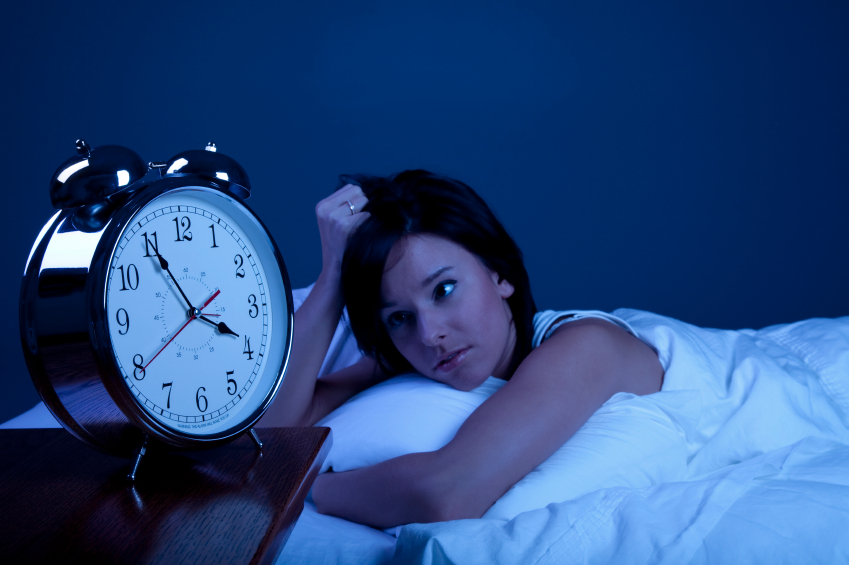 Sleep disorders and therapyRelated Conferences
Annual Summit on Sleep Disorders and Medicine August 10-12, 2015 San Francisco, USA
2nd International Conference on Alzheimer's Disease and Dementia September 23-25, 2014 Valencia, Spain
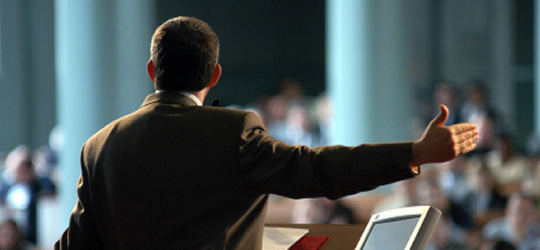 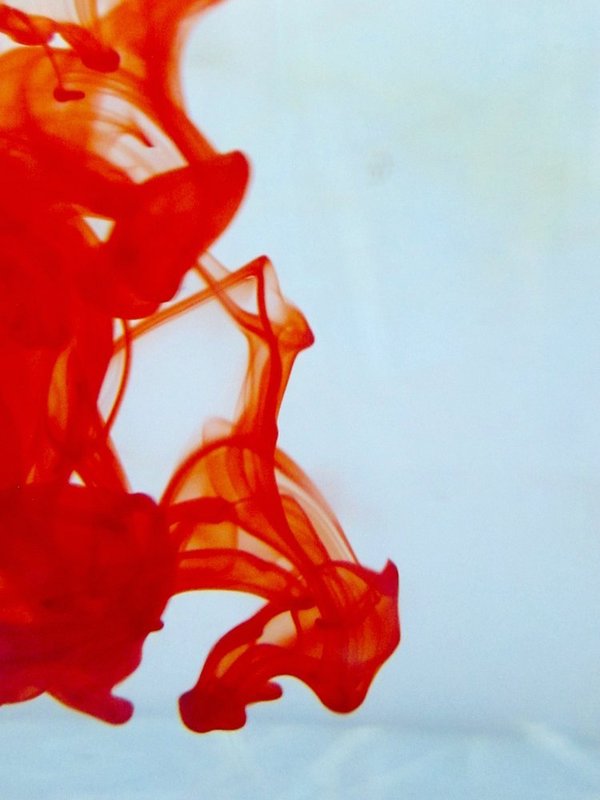 OMICS Group Open Access Membership
OMICS publishing Group Open Access Membership enables academic and research institutions, funders and corporations to actively encourage open access in scholarly communication and the dissemination of research published by their authors.
For more details and benefits, click on the link below:
http://omicsonline.org/membership.php
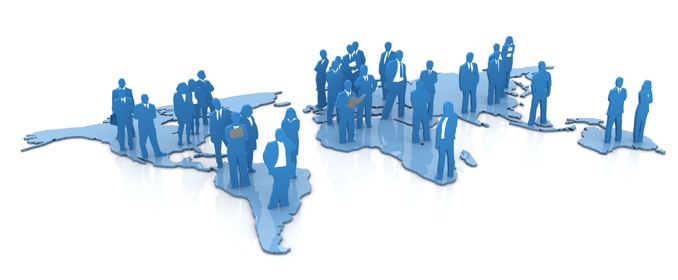